國文期中報告
組員:王文杰
     謝政憲
     徐兆德
     許元禹
     黃棨煬

                指導老師 : 張秀惠
水城台北      舒國治
老台北，到處是小河小橋？
想要知道街巷曲折、阡陌構成的舊日台北？　　
台北，眾人皆知，是一個盆地。而這盆子，不是個乾盆子，是一個還盛了點水的盆子。這幾十年來台北的成長工作，其實是把這盆子裡還剩的一泓淺水給倒倒乾淨……　　
六十年代的台北，曾是水渠密布、水田處處的台北。舒國治謂，四十年來台北最大的改變可得一句話：由水城變成陸城。從此「水城台北」只能留存在記憶中了。
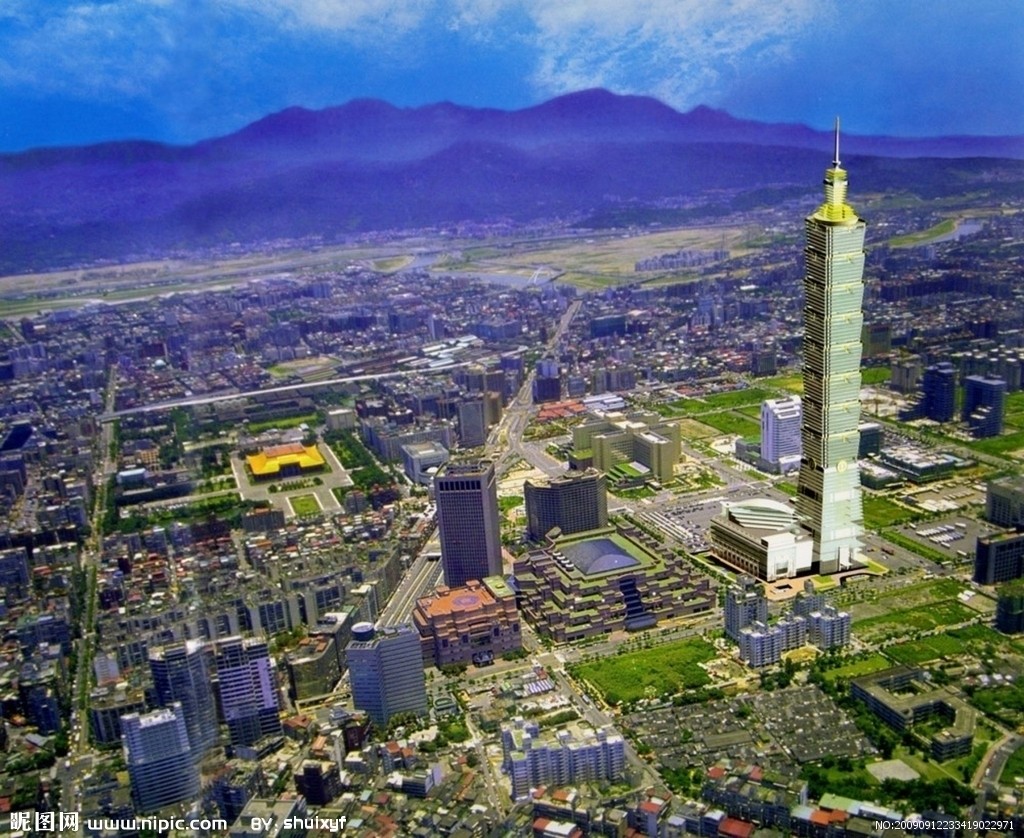 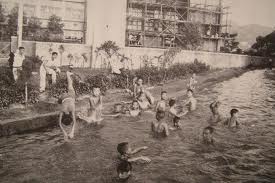 讀後心得
城市的成長 必有所犧牲 從 水田小溪 變公寓大廈 到現在 變繁華的大都市 完全喪失 以前的所有風貌 也許可以考慮 找個平衡點 但人們 也喜歡便利的感覺 所以一切變得更難取捨了 !
生活機能的提昇，代價是人與人的距離增大，從溪邊浣衣，轉變成按下按鈕自動洗衣，雖然方便了很多，但同時也變得寂寞了！
鄉愁滋味
也許我們的經歷不夠多，所以沒辦法體會到鄉鎮的大轉變，鄰居的三合院變成透天厝、農夫耕作的田地越來越少了、以前游泳抓魚的水溝如今以變成殘破不堪的模樣、以前親切打招呼的阿姨們已經變成阿婆了、小時候青梅竹馬的玩伴如今已經各奔東西了。
台南街巷的特色
在台南城市裡，有些小巷還保留舊有年代的樣貌，像神農街、傀儡巷、新化老街、安平老街。
在安平老街裡，假日時還是非常的熱鬧，遊客絡繹不絕，有許多當地有名的小吃，像棺材板、擔仔麵，非常之貴阿！但是來到這裡還是得嚐鮮一下！
錯置的旅行
過去的農村台灣，走在農村的路上一路的山勢路線秀麗多變美不勝收，還有東海岸山陵線的風景，是一種美麗的事情。但是現在的台灣雜亂的街道， 電線桿、過度開發的山坡地、密集的高樓大廈，讓那些古香古色都消失了。而有些鄉下的地方還有保存的以前的風景會讓人有一種懷念的感覺。
綠精靈協奏曲第二章
和緯林蔭步道
音樂廣場
好望角考察過程
我們先到延平國中，對面是優美的林蔭步道，一開始經過時我們並沒特別注意，但仔細一看，發現那裡相當美麗！
音樂廳
接著我們到中山公園附近尋找音樂廳，但因為公園太大了，我們繞著繞著迷路了。在迷路的路上，我們發現公園的美麗，最後尋得這音樂廳！